Manufacturing, engineering and related services SETA (merSETA)
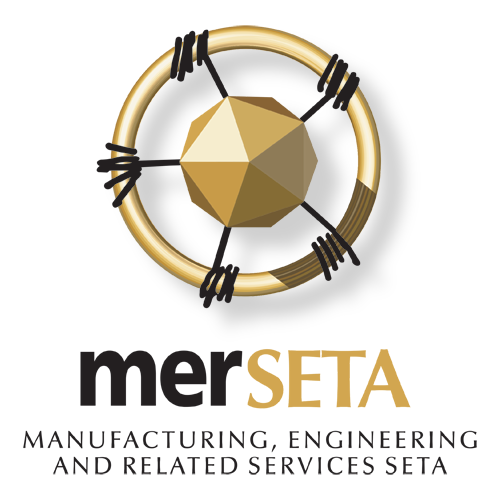 To assess the merSETA, 
on their Strategic Plan 2015/16 – 2019/20 and 
Annual Performance Plan 2017/18 against 
Government Priorities and Industry Developments
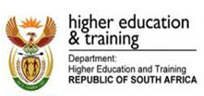 Strategic Goals of the merSETA
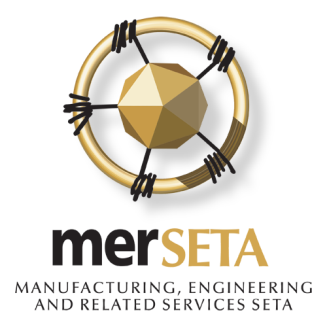 Improved responsiveness of research to the transformation and transitional needs of the sector
Increased functional efficacy of good governance and deployment and management of resources
A skilled and capable workforce for manufacturing sector – current, emerging and future occupations and skills
2
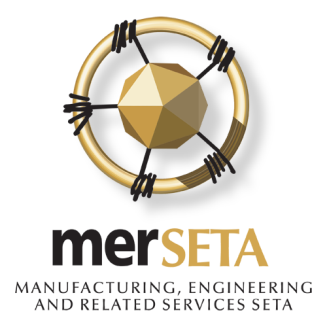 Aligning the merSETA interventions and budget programmes to government priorities and industry developments
3
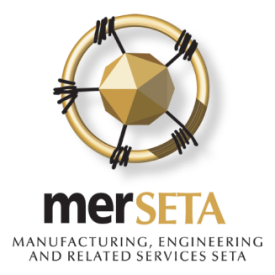 New Growth Path
Strategic Integrated Projects (SIPS)
Industrial Policy Action Plan
Oceans Economy
National Development Plan
- Workers -
- Employers -
- Youth -
Women –
PWD-
Green Economy
Small, Micro, Cooperatives and Informal Enterprise Development
Comprehensive Rural Development Programme
Human Resource Development Strategy
National Skills Development Strategy
White Paper on Post School Education and Training
4
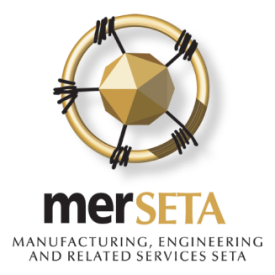 NSDS III 2011/12 -2015/16 Targets
5
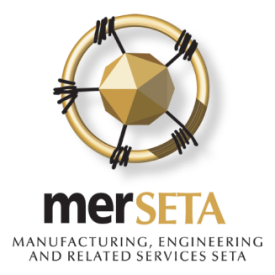 NSDS III 2011/12 -2015/16 Targets(continued)
6
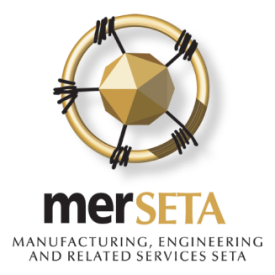 NSDS III 2011/12 – 2015/16 Income & Expenditure and Committed Funds
7
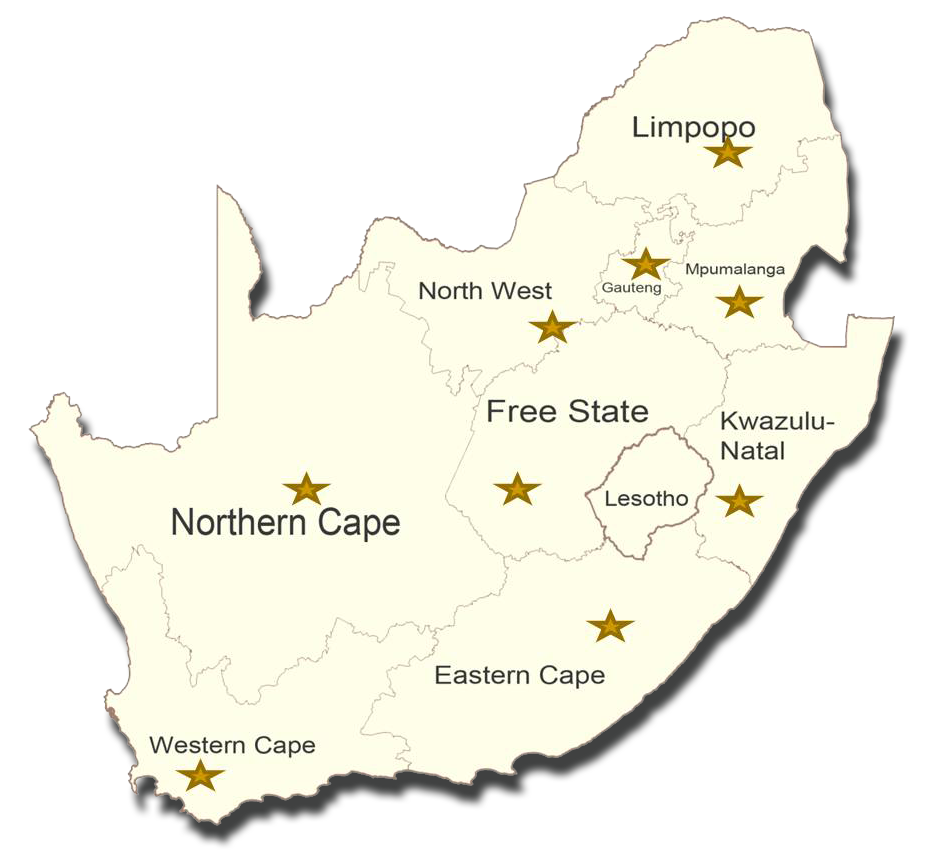 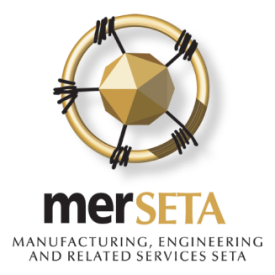 8
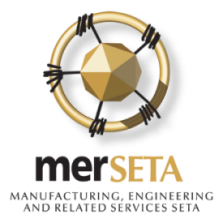 NSDS III 2017/18 Planned Targets
9
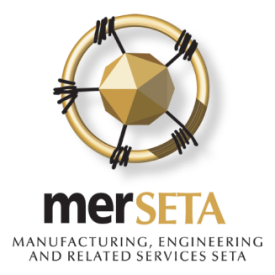 NSDS III 2017/18 Planned Targets
10
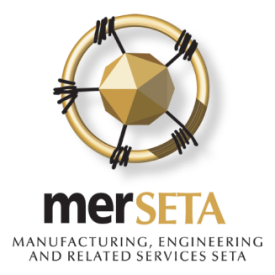 Industry 4.0
- Workers -
- Employers -
- Youth -
- Women -
11
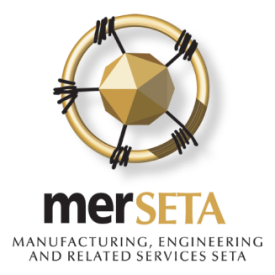 New Growth Path & the merSETA Response
12
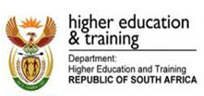 13
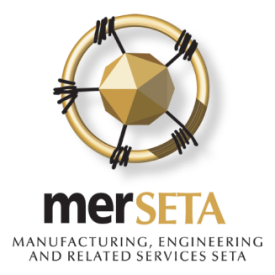 Industrial Policy Action Plan (incl. Green and Oceans Economy) & merSETA Response
14
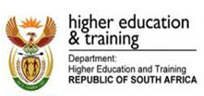 15
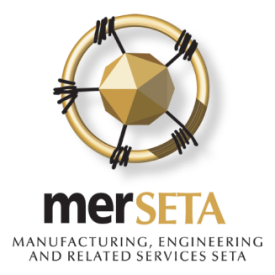 Strategic Integrated Projects (SIPS) & merSETA Response
16
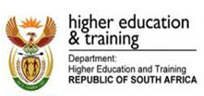 17
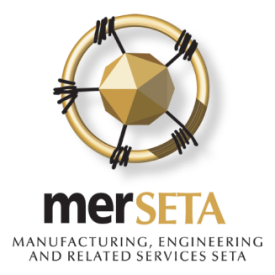 Small, Micro,  Cooperatives and Informal Enterprise Development  & merSETA Response
18
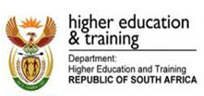 19
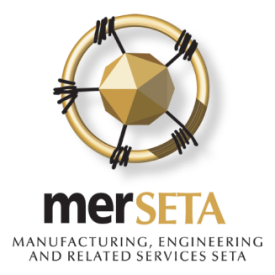 Comprehensive Rural Development Programme & merSETA Response
20
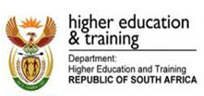 21
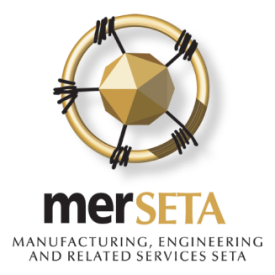 Human Resource Development Strategy; NSDS; WPSET & merSETA Response
22
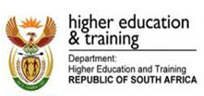 23
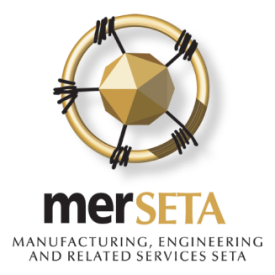 Advanced Manufacturing, Innovation and Growth & merSETA Response
24
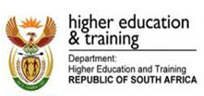 25
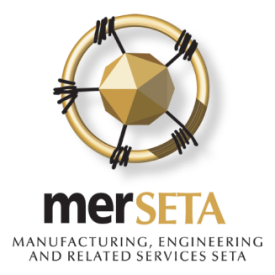 Stabilising current industry and stemming job losses & merSETA Responses
26
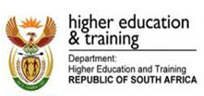 27
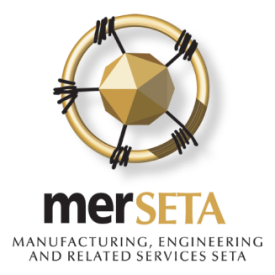 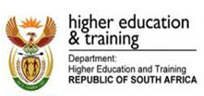 Thank you
Chairperson:  Phindile Baleni (Ms)
Chief Executive Officer:  Raymond Patel (Dr)

010 219 3338 
ceo@merseta.org.za
www.merseta.org.za
28